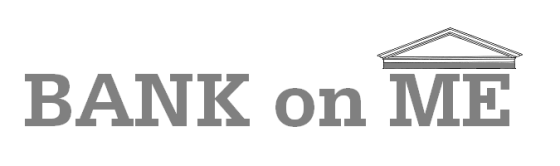 Employment Communication:
Making a Hiring Decision
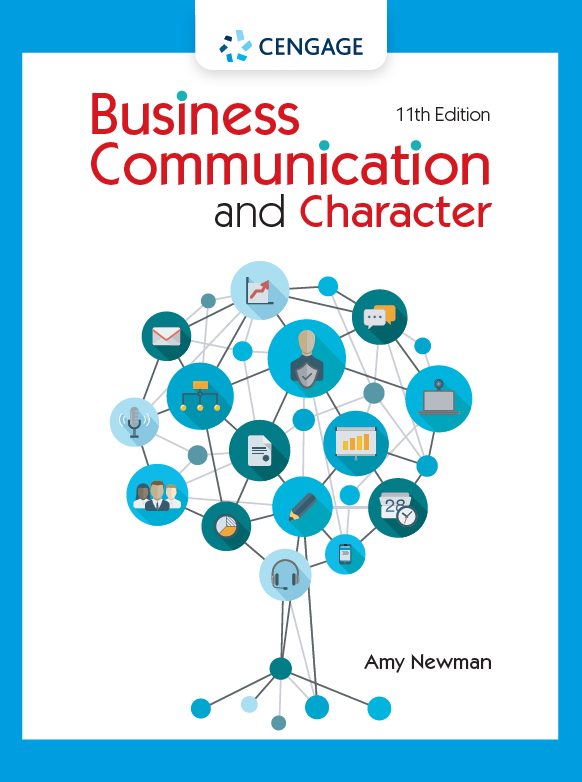 © 2022 Cengage
About the Simulation
Learning Objectives
Materials
Evaluate employment communication against given job requirements
Apply interviewing skills as a company recruiter OR practice interviewing skills as a job applicant
Participate in a decision-making meeting
Communicate positive and negative hiring decisions
Job description
Cover letters and resumes from five candidates
Voicemails from three candidates
Interviewer’s Guide
Hiring Decision Matrix
View materials at amynewman.com/bankonme
Exercise 1: Selecting Candidates to Interview
Criteria
Process
Review candidate materials
Complete the Hiring Decision Matrix  
Discuss candidates’ strengths and areas for improvement
Identify top candidates
Finance Coursework
Finance Experience
Leadership Experience
Degree and GPA
Communication Skills
Attention to Detail
Proficiency in Excel
Spanish Language
Exercise 2: Interviewing Candidates
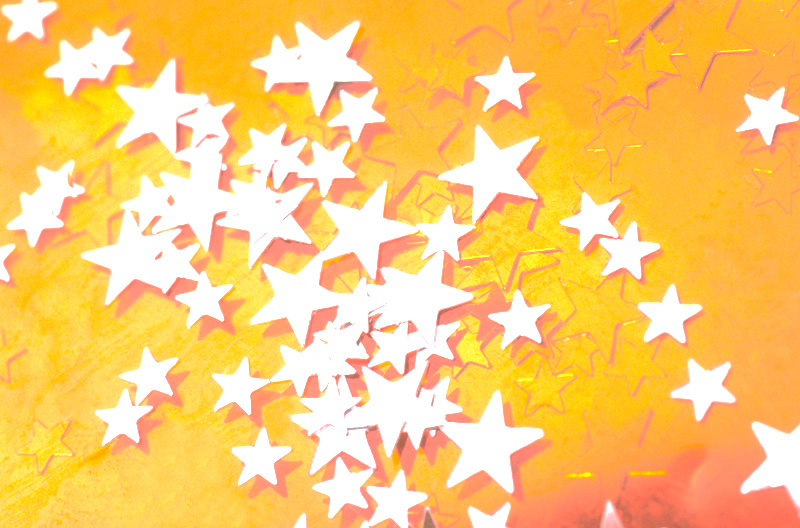 Exercise 3: Making a Hiring Decision
Exercise 4: Communicating the Decision